Airplane Flight Controls
The three primary flight controls control the airplane’s attitude
Ailerons
Elevator
Rudder
[Speaker Notes: “System approach” to aviation safety
Methods instructors can use to teach students to use practical risk management tools, discuss how to evaluate student decision-making]
Ailerons 
	Movement
	Turning
	Adverse yaw
	Types
Elevator
Rudder
Control roll about longitudinal axis

Interconnected—operate simultaneously in opposite directions
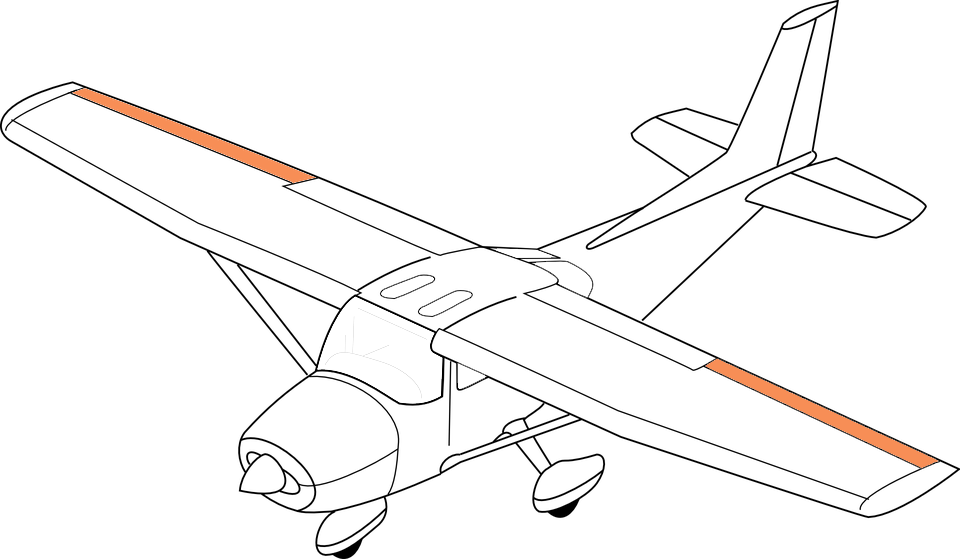 Ailerons 
	Movement
	Turning
	Adverse yaw
	Types
Elevator
Rudder
Yoke to the right

Right aileron deflects upward (left downward)

Downward deflection increases camber and lift (upward deflection decreases lift)

Increased lift on left wing, decreased on right  turn to the right
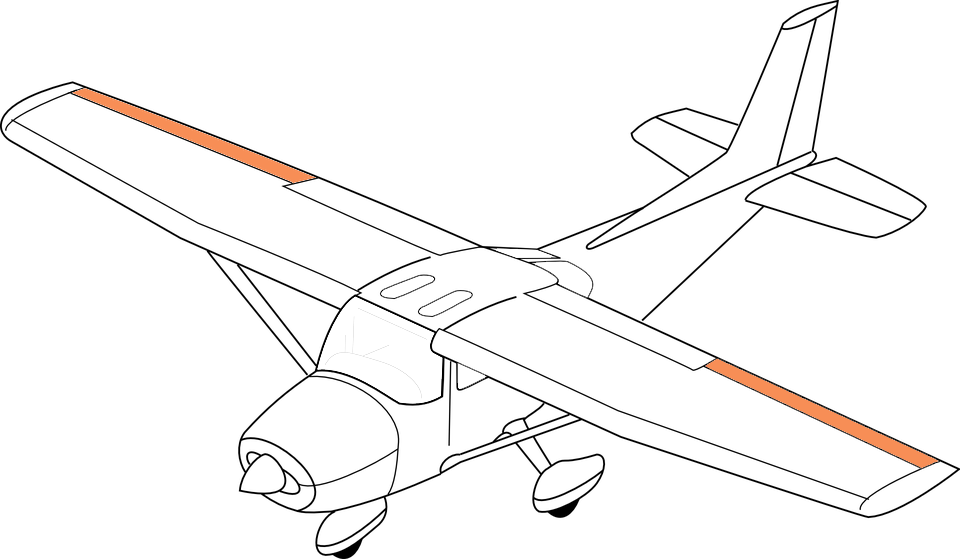 Ailerons 
	Movement
	Turning
	Adverse yaw
	Types
Elevator
Rudder
Horizontal component of lift
Counteracts centrifugal force
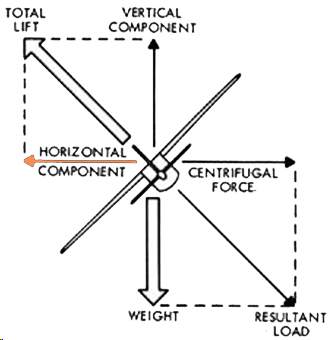 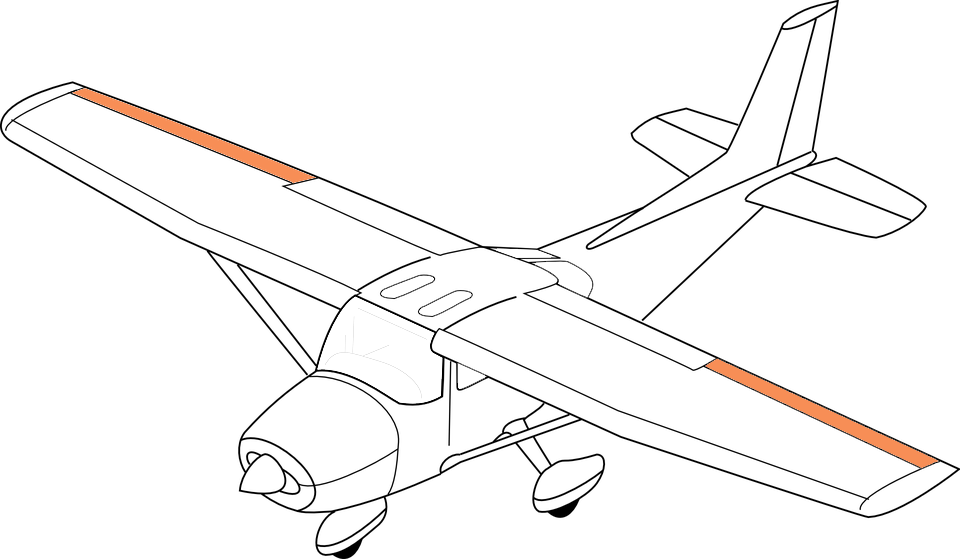 Ailerons 
	Movement
	Turning
	Adverse yaw
	Types
Elevator
Rudder
More lift = more drag

Added drag yaws nose to the direction of the raised wing

Use rudder to counteract
More needed at low airspeed/high angle of attack and with large aileron deflections
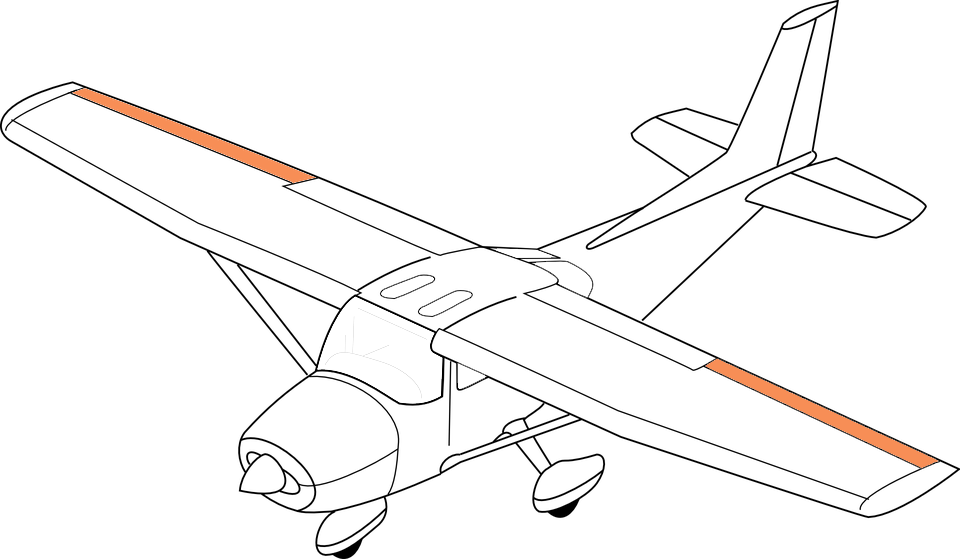 Ailerons 
	Movement
	Turning
	Adverse yaw
	Types
Elevator
Rudder
Differential ailerons
One aileron raise more than other lowered
Increased drag on descending wing

Frise-type ailerons
Raised aileron pivots on offset hinge
Leading edge of aileron into airflow creates drag to equalize lowered aileron drag
More effective at high AOA
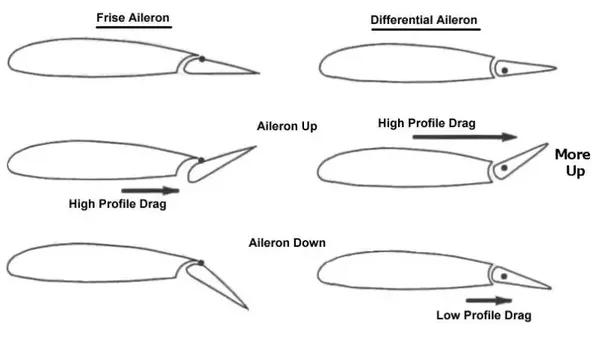 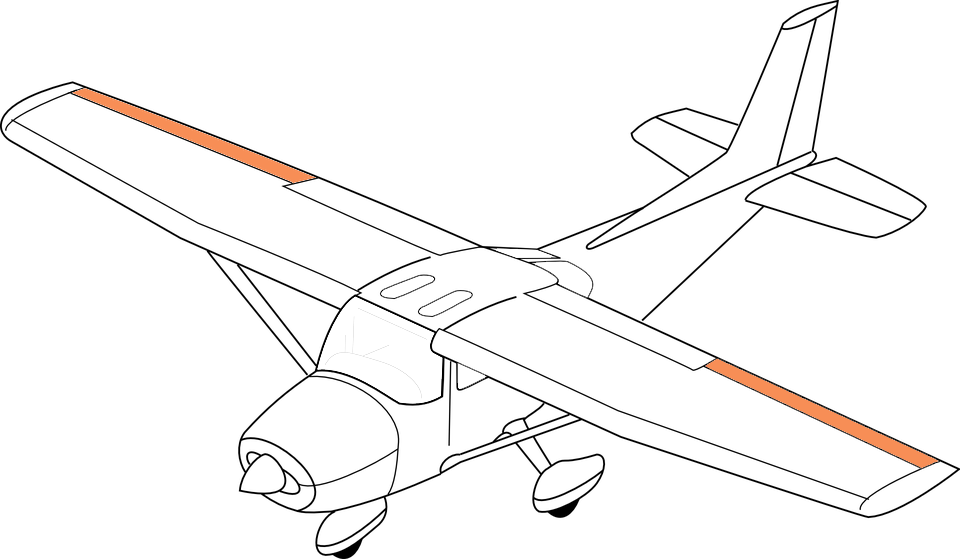 Ailerons 
Elevator
	Movement
	Types
Rudder
Controls pitch about lateral axis
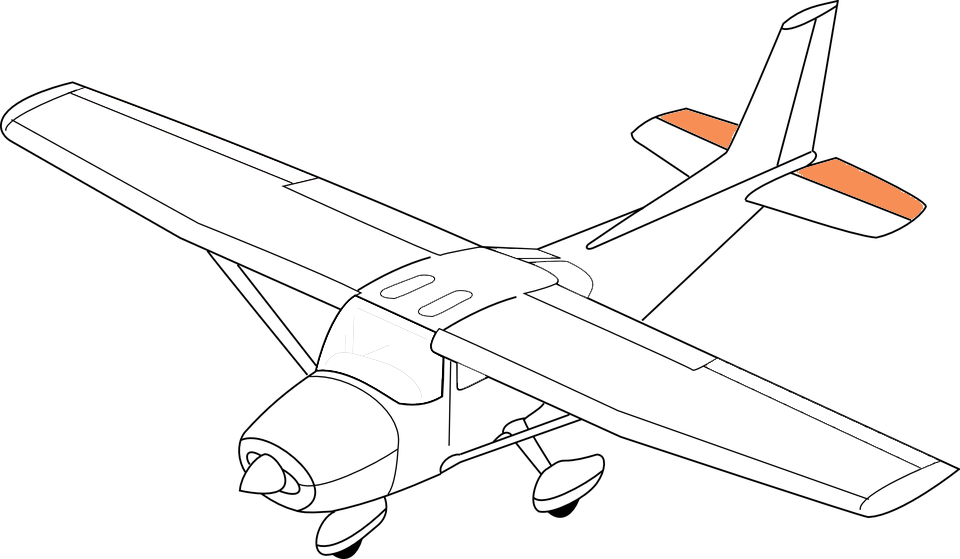 Ailerons 
Elevator
	Movement
	Types
Rudder
Pull yoke

Elevator (trailing edge) deflects upward

Upward deflection decreases camber and lift  downward aerodynamic force

Tail moves down—nose pitches up
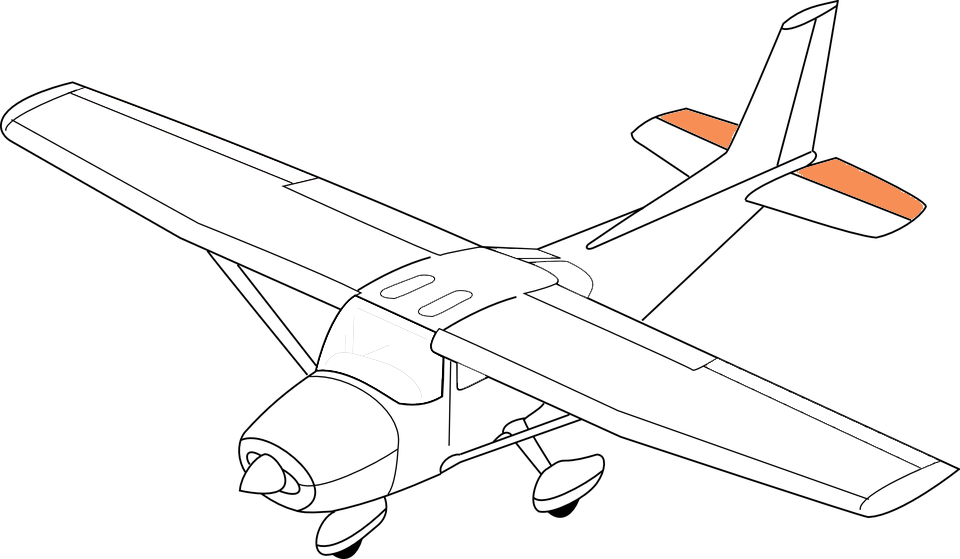 Ailerons 
Elevator
	Movement
	Types
Rudder
T-tail
Elevator above downwash effects
Slow airspeed—elevator less effective without downwash to assist in raising the nose

Stabilator
Combines horizontal stabilizer and elevator

Anti-servo tabs
On trailing edge
Decrease sensitivity
Move the same direction as the trailing edge
Provide resistance so that pilot does not overcontrol the airplane
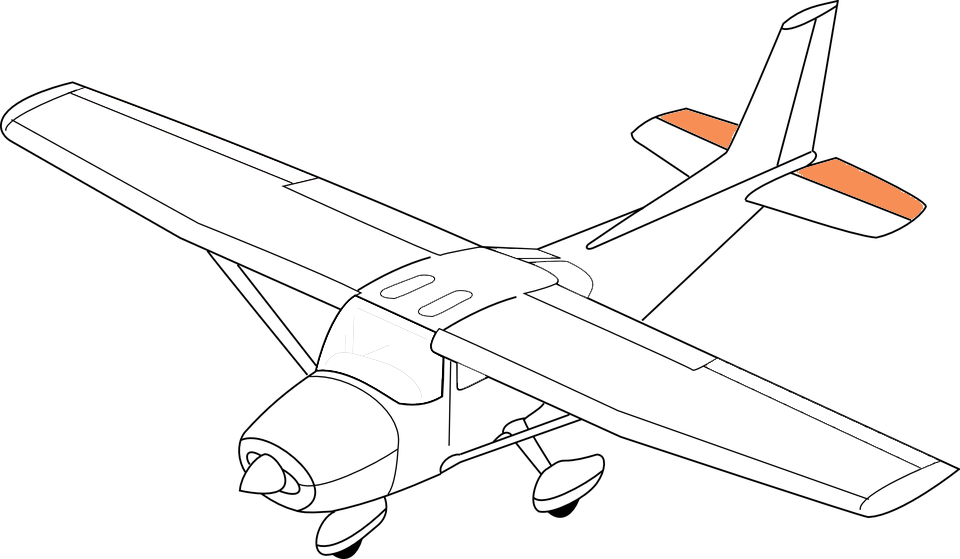 Ailerons 
Elevator
Rudder
	Movement
Controls yaw around vertical axis

Operated though cables
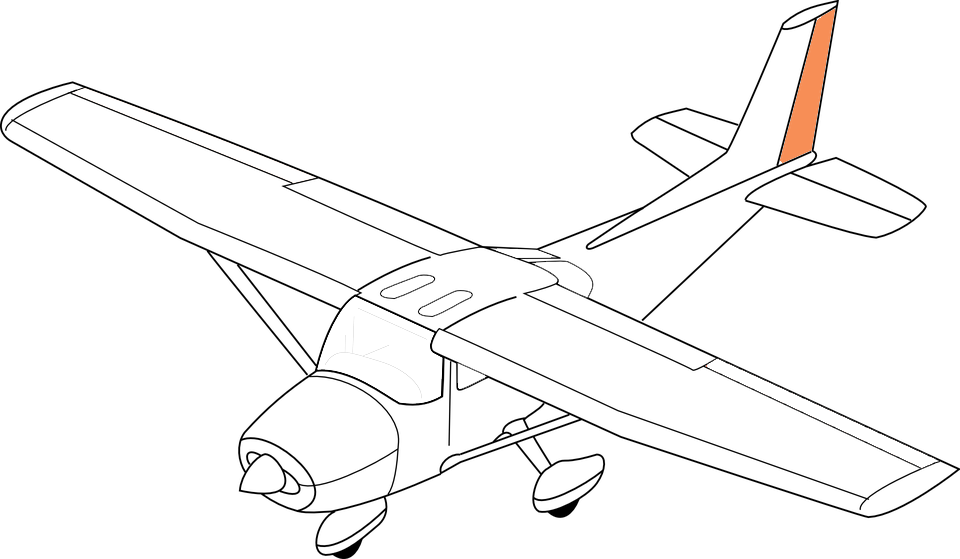 Ailerons 
Elevator
Rudder
	Movement
Push left pedal

Rudder moves to the left, altering airflow around vertical stabilizer

Creates sideward force—moves the tail to the right, yaws the nose to the left

Effectiveness increases with speed and slipstream

Purpose
Counteract adverse yaw
Provide directional control and coordination
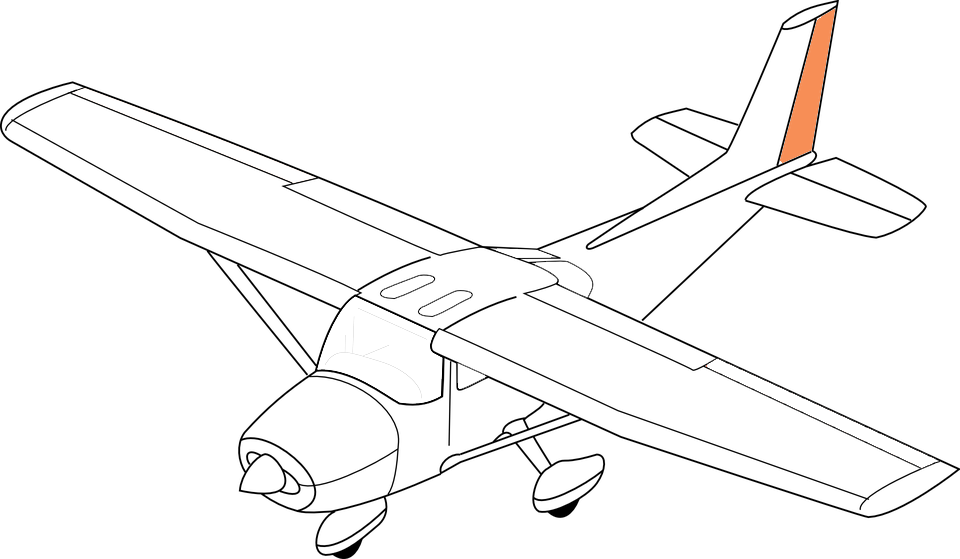